СОЦИАЛЬНАЯ ОРГАНИЗАЦИЯ ДОПОЛНИТЕЛЬНОГО ПРОФЕССИОНАЛЬНОГО ОБРАЗОВАНИЯ, НАУКИ, ИНФОРМАЦИИ, КУЛЬТУРЫ, СПОРТА И ЗАНЯТОСТИ ФОНД «ТРИОНИКС»
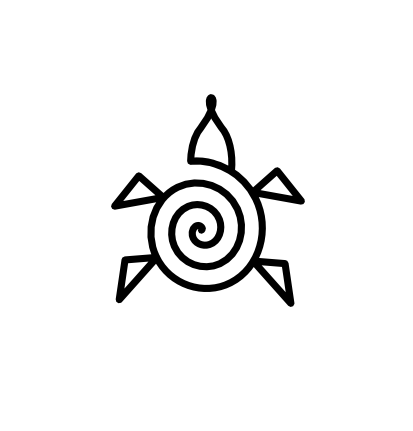 Мне безразлично, буду ли я самым богатым человеком на кладбище. Засыпать с чувством, что за день я сделал какую-нибудь потрясающую вещь – вот что меня интересует.
Стив Джобс
Часть 1. Описание проблем
нет требуемого образования
нет работы по специальности
несоответствие запросам бизнеса
некуда идти работать по специальности
неизвестно какие проблемы решать для бизнеса
нет новых технологий
нет нового бизнеса
нет рабочих
нет профессионалов
низкий КПД деятельности
сложность взаимодействия с государством
Государственные функции
нужна занятость населения
нужно увеличение доли бизнеса
не ясен госзаказ на специалистов
не ясен госзаказ на технологии
не ясен госзаказ на мировые не сырьевые потребности
Экономическая деятельность хозяйствующих субъектов
Учебная деятельность образовательных учреждений
разрабатываются технологии, которые никому не нужны
есть технологии, о которых не знает бизнес
нет технологий, которые решают проблемы бизнеса
неизвестно на кого учиться
неизвестно где работать
нет возможности трудовой миграции
крайне низкое качество преподавания
ПРОБЛЕМА:ОТСУТСТВИЕ ВЗАИМОДЕЙСТВИЯ
Граждане, способные участвовать в экономической деятельности
Научная и инновационная деятельность образовательных учреждений
Часть 2. Предлагаемое решение
ФОНД «ТРИОНИКС» – это некоммерческая и негосударственная организация, деятельность которой направлена на обеспечение высокого уровня жизни граждан, путем повышения их личностных качеств и организации трудовой среды
Функции государственных органов
РЕШЕНИЕ:ОРГАНИЗАЦИЯ ВЗАИМОДЕЙСТВИЯ
ФОНД «ТРИОНИКС»
Программа «Индустриализация»
Экономическая деятельность хозяйствующих субъектов
Учебная деятельность образовательных учреждений
Программа «Коммуникация»
Программа «Форсайт»
Граждане, способные участвовать в экономической деятельности
Научная и инновационная деятельность образовательных учреждений
Программа «Вовлечение»
Программа «Индустриализация»
Комплекс проектов направленных на решение задачи создания среды практической реализации полученных в иных программах результатов
Программа «Коммуникация»
Комплекс проектов направленных на решение задачи повышения осведомленности всех заинтересованных участников о потребностях и возможностях
Программа «Форсайт»
Комплекс проектов, задействующих ресурсы, полученные в результате реализации программ «Вовлечение» и «Коммуникации», и направленных на решение задачи поиска перспективных технологий, имеющих практическую реализацию в программе «Индустриализация»
Программа «Вовлечение»
Комплекс проектов направленных на решение задачи обучения, вовлечения и подготовки людей для реализации проектов программ «Индустриализация» и «Форсайт»
Программа «Благодарность»
Комплекс проектов направленных на решение задачи поощрения исключительных достижений гражданина в процессе трудовой деятельности (в том числе по программе «Индустриализация») или проявления исключительного мужества при спасении погибавших
Взаимодействие основных программ ФОНДА «ТРИОНИКС»
ФОНД «ТРИОНИКС»
Программа «Форсайт»
Программа «Коммуникация»
Программа «Индустриализация»
Программа «Вовлечение»
Программа «Индустриализация»
Программа «Коммуникация»
Программа «Форсайт»
Программа «Вовлечение»
Проект «ПО для бизнеса»
Проект «Коммуникативное агентство»
Проект «Форсайт»
Проект «Жёлтые береты»
Проект «Стандартный бизнес (по BPMN)»
Проект «Шанс»
Проект «Банк здравомыслящих людей»
Проект «PMBOK для малого бизнеса»
Проект «Лучший»
Проект «Личный планировщик жизни»
Проект «Аутсорсинг идей»
Проект «СМИ»
Проект «Взросление» («Желтый»)
Проект «MMORPG»
Проект«Вторая школа»
Проект «Бизнес под ключ»
и еще несколько десятков проектов, являющихся продолжением заявленных программ(включая разработку вооружения, военной техники и космических систем)
Проект «ПО для бизнеса»
Разработка программного обеспечения, автоматизирующего ведение внутренней документации в организации
Проект «Стандартный бизнес (по BPMN)»
Разработка единых стандартных алгоритмов действий работников организации, отвечающих требованиям действующего законодательства и менеджмента качества
Проект «PMBOK для малого бизнеса»
Разработка единых методик и шаблонов документов для создания и ведения предпринимательской деятельности
Проект «Аутсорсинг идей»
Оказание аналитических услуг по проработке различных идей ведения различных видов экономической деятельности
Проект «MMORPG»
Создание многопользовательской онлайн игры, моделирующей все аспекты ведения бизнеса, включая ведение различных видов документации, составления отчетов и т.д.
Создание условий для беспроблемного ведения бизнеса – предприниматель занимается организацией только основного вида деятельности
Проект «Бизнес под ключ»
Проект «Коммуникативное агентство»
Создание организации, деятельность которой направлена на сбор и систематизацию информации о запросах и предложениях государства, хозяйствующих субъектов, науки, образовательных учреждений, граждан
Проект «Шанс»
Организация мероприятий по предоставлению возможности одаренным людям попадания в среду, где их способности будут максимально востребованными
Проект «Лучший»
Организация конкурсов по поиску профессионалов с предоставлением им возможности карьерного роста
Проект «СМИ»
Создание независимого межвидового средства массовой информации, основной целью которого является реализация функции поддержки и популяризации остальных программ и проектов
Проект «Форсайт»
Создание организации, основной деятельностью которой является поиск перспективных технологий и создание условий для их создания и внедрения (в том числе технологий военного и двойного назначения – аналога и конкурента DARPA)
Проект «Жёлтые береты»
Создание организации, осуществляющей подготовку и переквалификацию воинского резерва, выполняя функции центра по коммуникации, дополнительному образованию, повышению физической культуры, подготовке групп для действий в условиях чрезвычайных ситуаций
Проект «Банк здравомыслящих людей»
Создание комплекса организаций, осуществляющих оказание услуг хозяйствующим субъектам высококвалифицированными кадрами (в первую очередь по проектированию и сопутствующим услугам) любых направлений деятельности
Проект «Личный планировщик жизни»
Создание механизмов по планированию и поддержке жизненно важных решений  человека в зависимости от его запросов, опираясь на достигнутые им личные жизненные успехи и имеющиеся в государстве возможности
Проект «Взросление» («Желтый»)
Создание комплекса организаций, направленных на психологическое взросление молодых людей и получение ими жизненного опыта
Проект«Вторая школа»
Создание комплекса образовательных учреждений, направленных на всестороннее комплексное развитие личности и использующих современнейшие методики обучения и воспитания
Часть 3. Стратегия развития
Порядок реализации программ и проектов
Регистрация фонда
Проект «СМИ»
Проект «Форсайт»
Пилотный проект «Жёлтые береты»
Операционная деятельность фонда
Проекты программы «Вовлечение»
Проект «Коммуникативное агентство»
Проекты программы «Индустриализация»
Принципом  деятельности ФОНДА «ТРИОНИКС» должно стать исключительное качество осуществления внутренней и внешней деятельности по любым направлениям и высочайший профессионализм его сотрудников. Как следствие появление эталона, к которому бы стремился каждый гражданин и организация.
Принципом  структурной организации ФОНДА «ТРИОНИКС» должны стать такие механизмы, которые позволят осуществлять само коррекцию  отклонений от динамики, заданного направления и принципов  ее деятельности.
Часть 4. Предлагаемые источники финансирования
Источники финансирования деятельности фонда
Участие в государственном и муниципальном заказе
Участие в качестве учредителя во вновь создаваемых организациях
Участие в грантах
Целевые пожертвования
Взносы
«Авторские» отчисления
Коммерческая деятельность